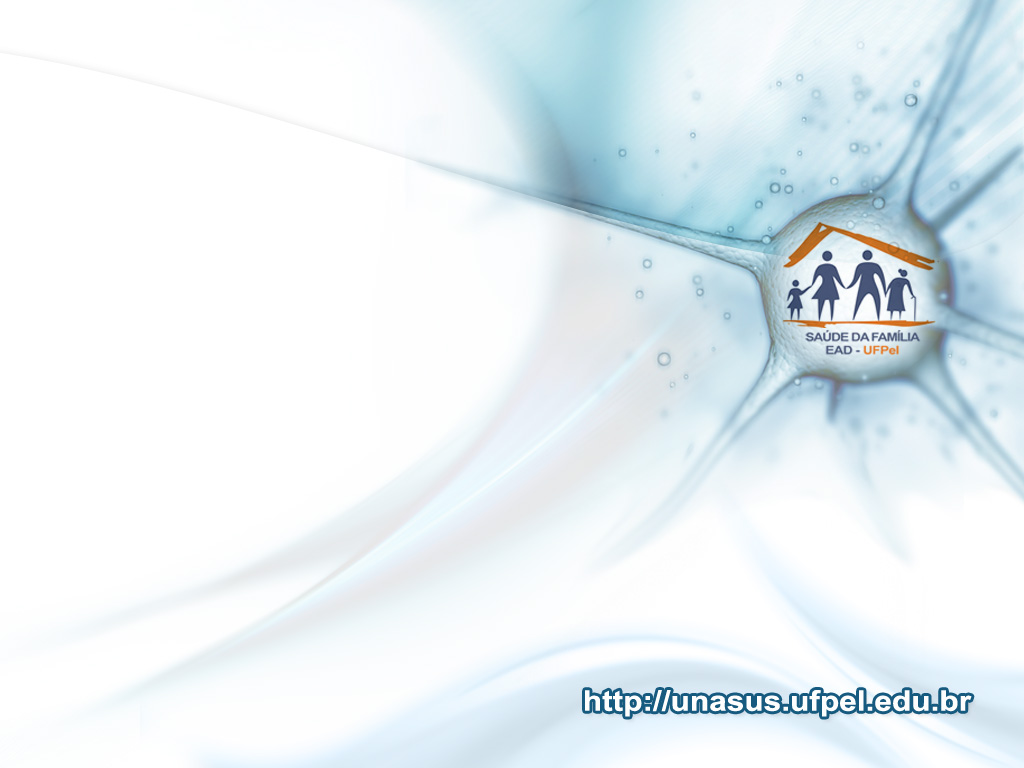 IMPLATAÇÃO DO PROGRAMA SAÚDE DO
 IDOSO
 NA UNIDADE DE SAÚDE XUCURU, BELO JARDIM - PE
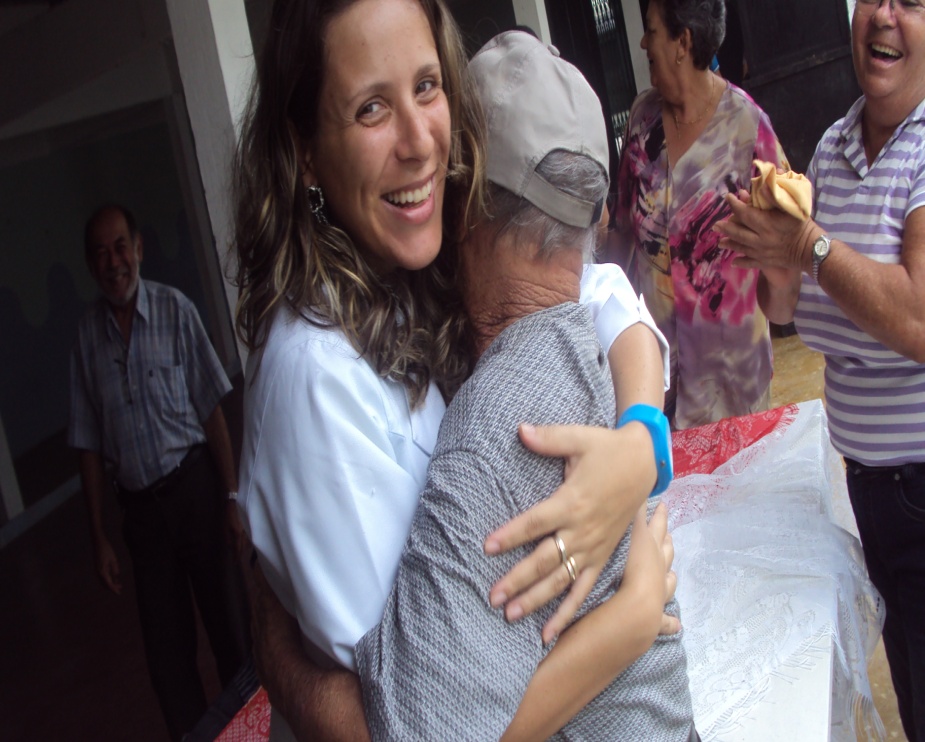 Autora: Maria Janailma Souza Santos
Orientador: Mateus Casanova dos Santos
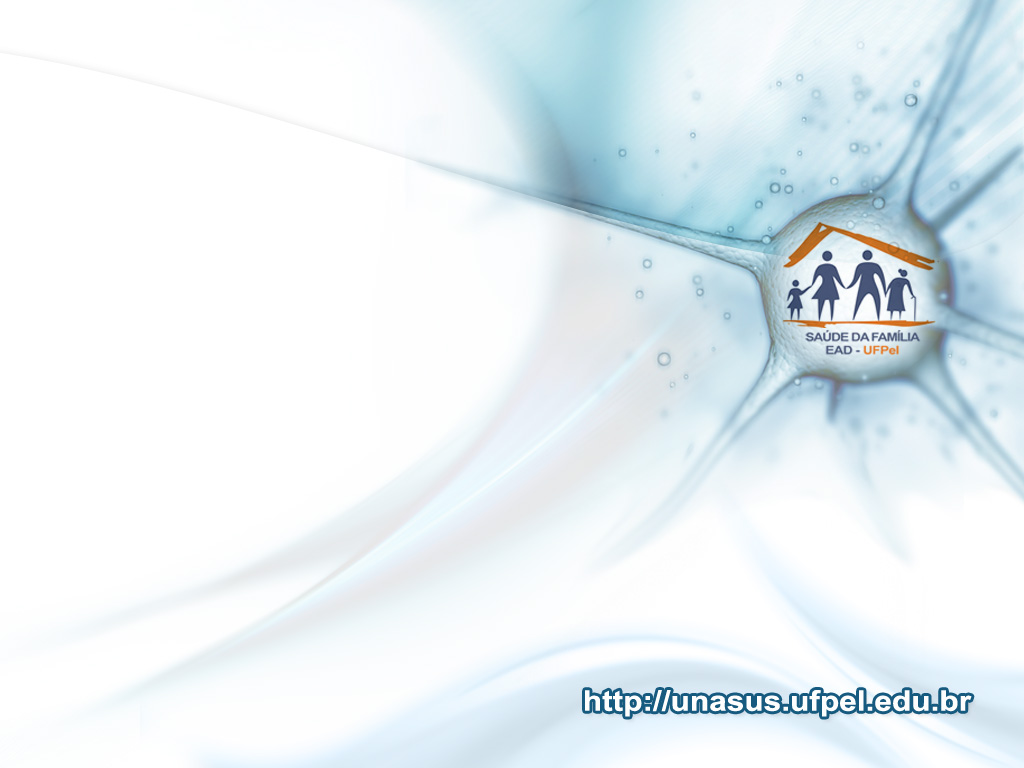 INTRODUÇÃO
Importância da Ação Programática durante a intervenção;
 Característica do Município de Belo Jardim - PE;
 Caracterização da Unidade de Saúde do Distrito de Xucuru;
Antes da Intervenção qual a situação programática, da comunidade?
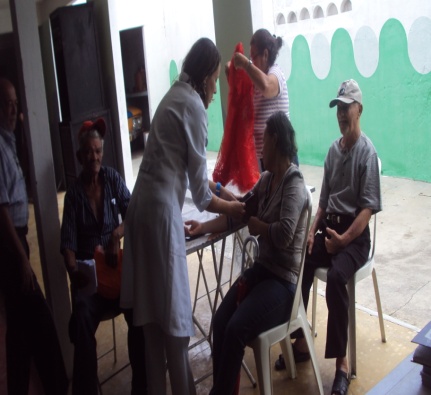 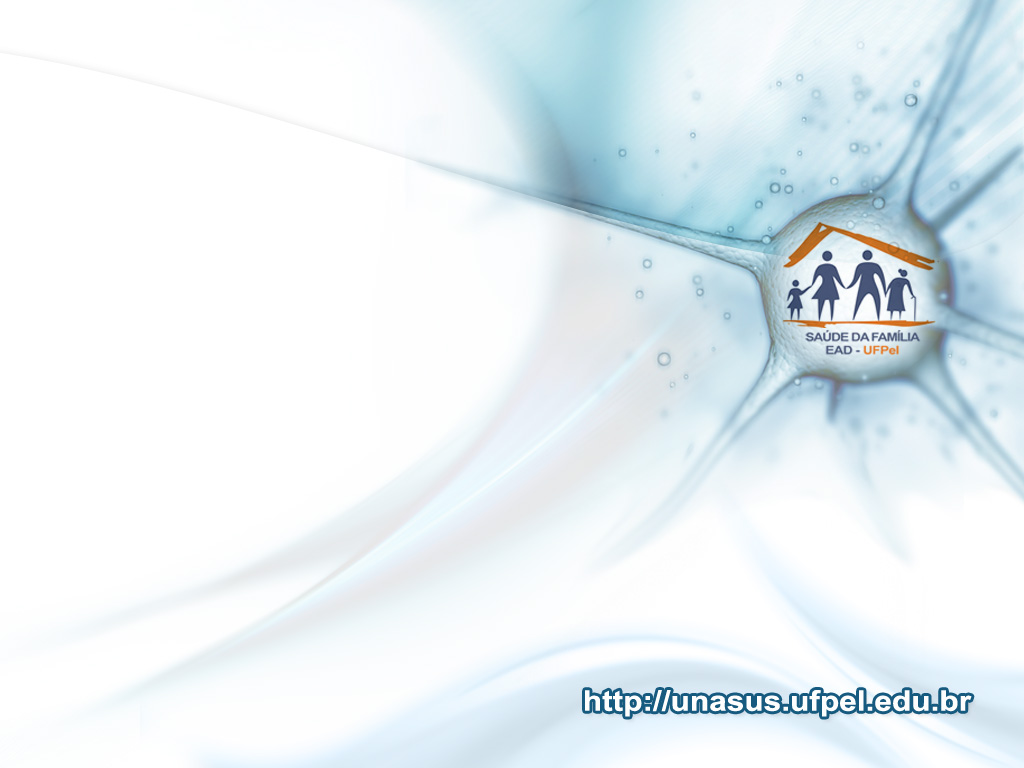 OBJETIVOS
OBJETIVOS GERAL
- Melhorar a Atenção a Saúde do Idoso.
 OBJETIVOS ESPECIFICOS
- Ampliar a cobertura de acompanhamento de idosos;
Melhorar a adesão dos idosos ao Programa de atenção à Saúde
 do Idoso;
- Melhorar a qualidade da atenção à pessoa idosa;
- Melhorar registros das informações;
- Mapear os idosos de risco da área de abrangência;
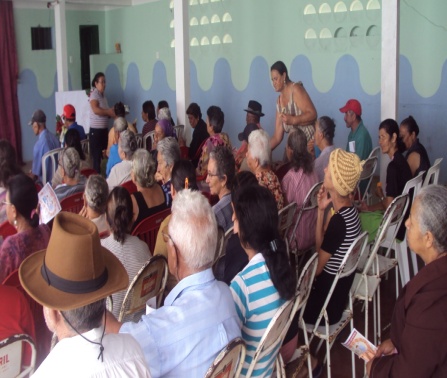 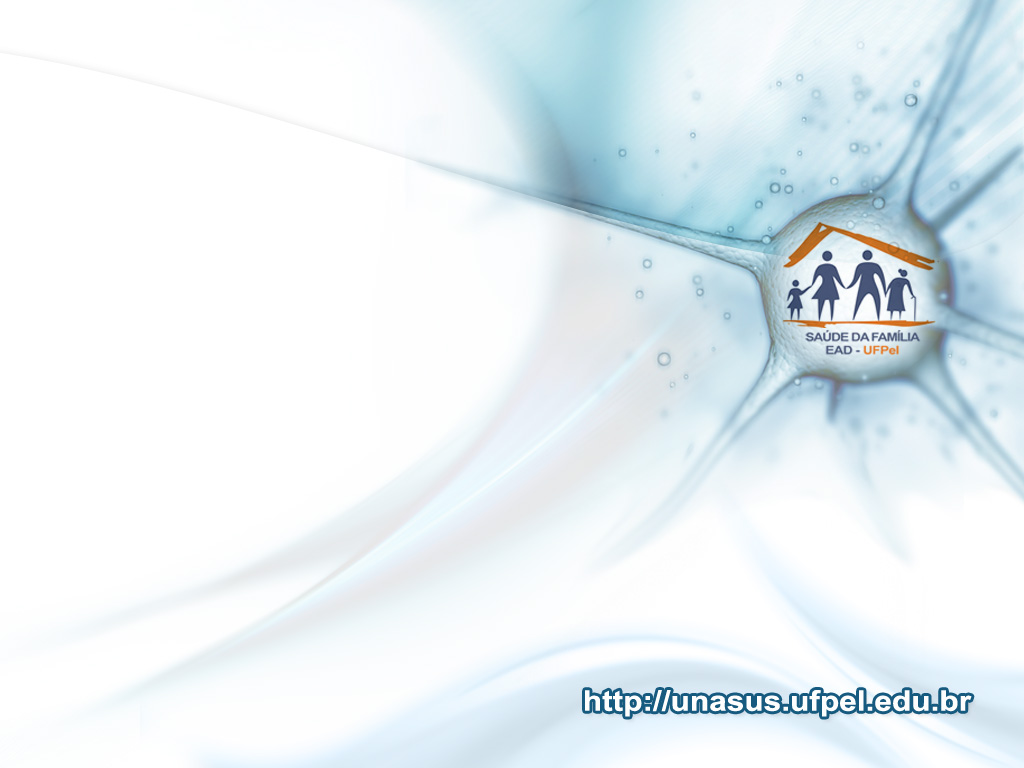 METAS
RELATIVO AO OBJETIVO 1
Ampliar a cobertura dos idosos da área com 
acompanhamento na Unidade Básica de Saúde (UBS) 
para 40%.
Cadastrar 100% dos idosos acamados ou com 
problemas de locomoção.
Realizar visita domiciliar a 100% dos idosos acamados 
ou com problemas de locomoção.
Rastrear 40% dos idosos Hipertensão Arterial Sistêmica (HAS).
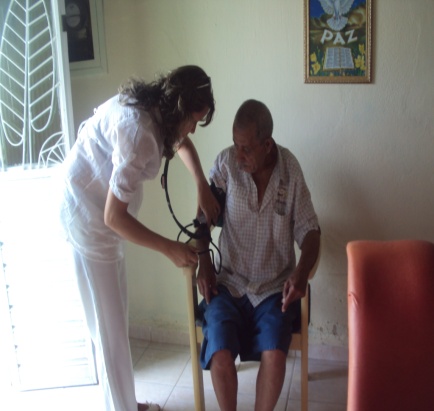 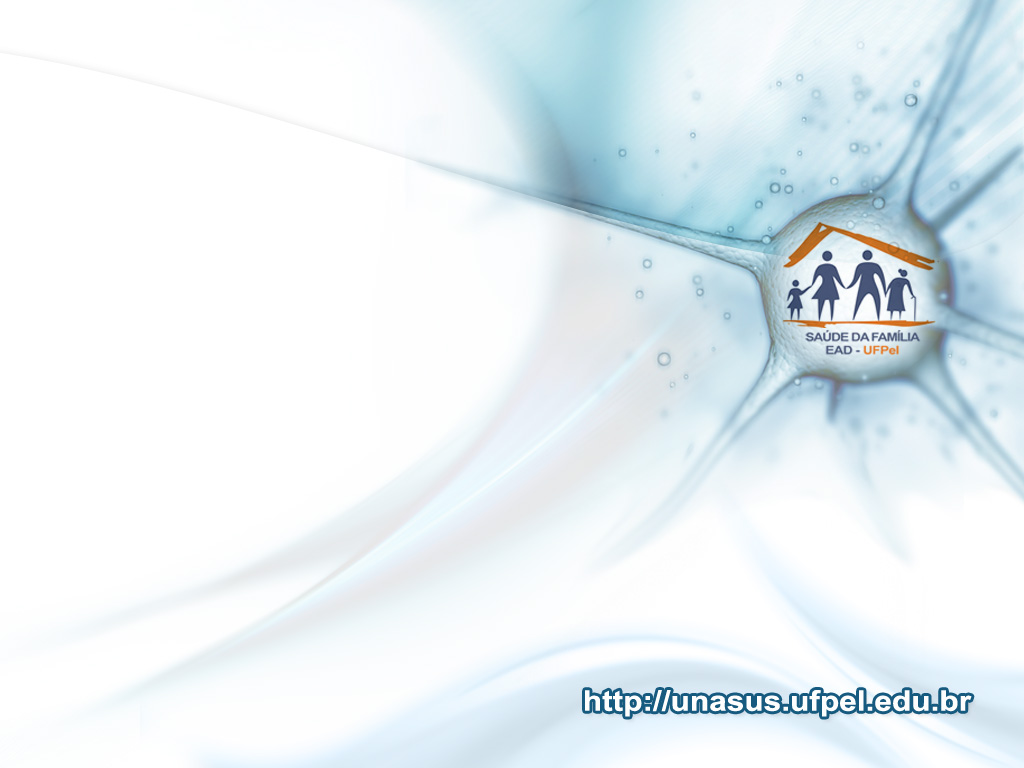 METAS
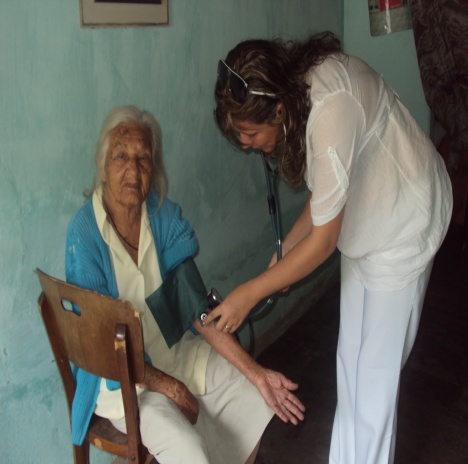 RELATIVO AO OBJETIVO 2
Buscar 40% dos idosos faltosos às 
consultas programadas.
Proporção de Busca Ativa dos idosos faltosos ás consultas programadas
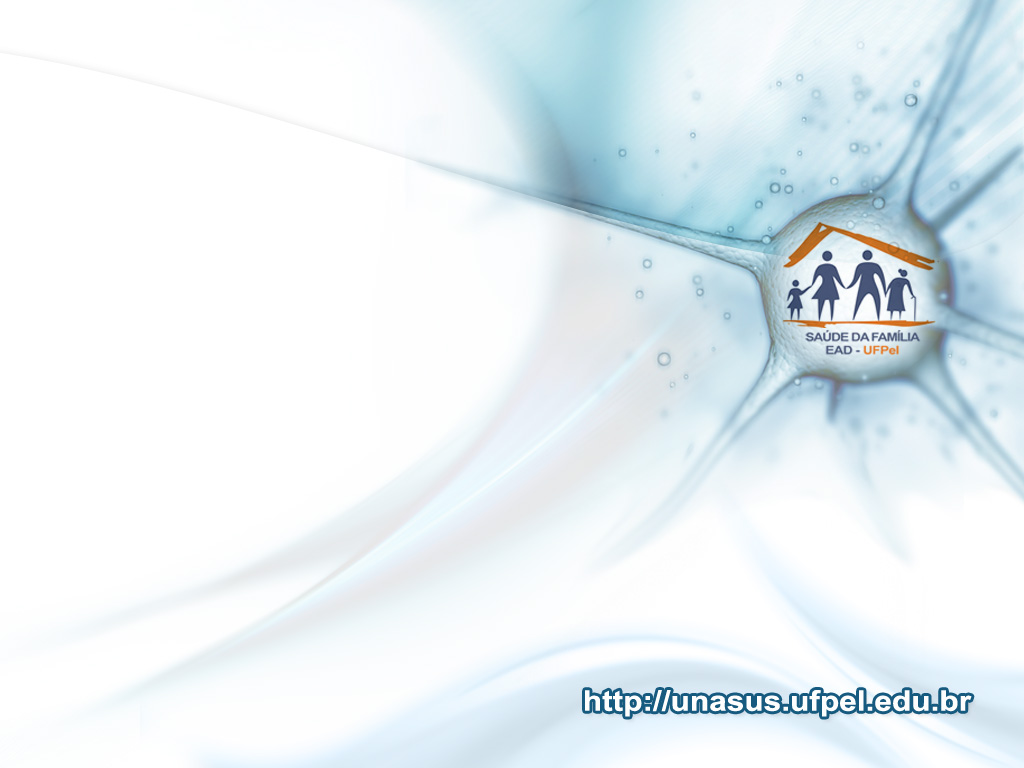 METAS
RELATIVO AO OBJETIVO 3
1. Capacitar 80% dos profissionais no atendimento à pessoa idosa de acordo com protocolo adotado na UBS.


2. Realizar exame clínico apropriado em 100% das consultas, incluindo exame físico dos pés, com palpação dos pulsos tibial posterior e pedioso e medida da sensibilidade a cada 03 meses para diabéticos.
3. Identificar todos os idosos hipertensos e/ou diabéticos descompensados de acordo com o protocolo adotado.
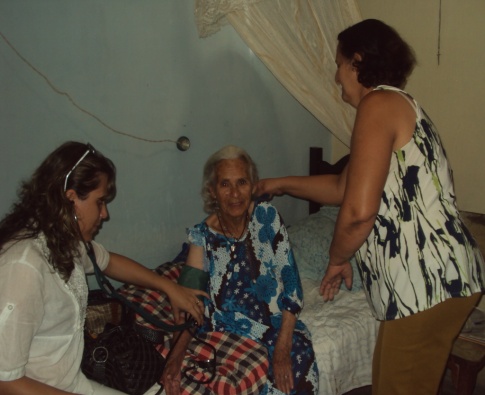 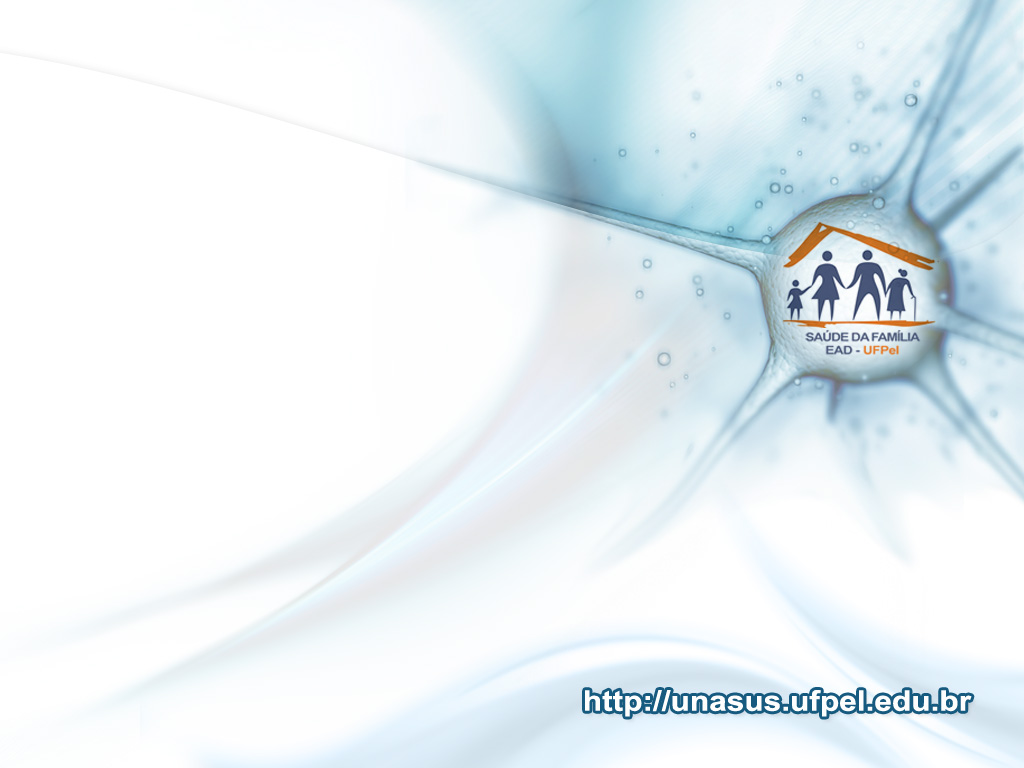 METAS
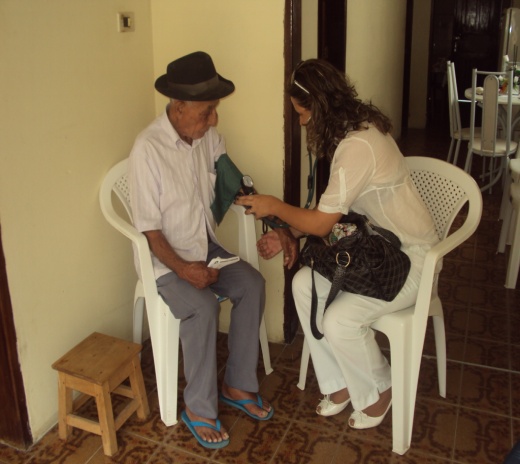 RELATIVO AO OBJETIVO 4
1. Manter registro em planilha e/ou prontuário de todos os pacientes idosos que passarem por qualquer atendimento na unidade de saúde da família.
	Proporção de registro em planilha e/ou prontuário de todos os pacientes idosos que passar por qualquer atendimento na UBS.
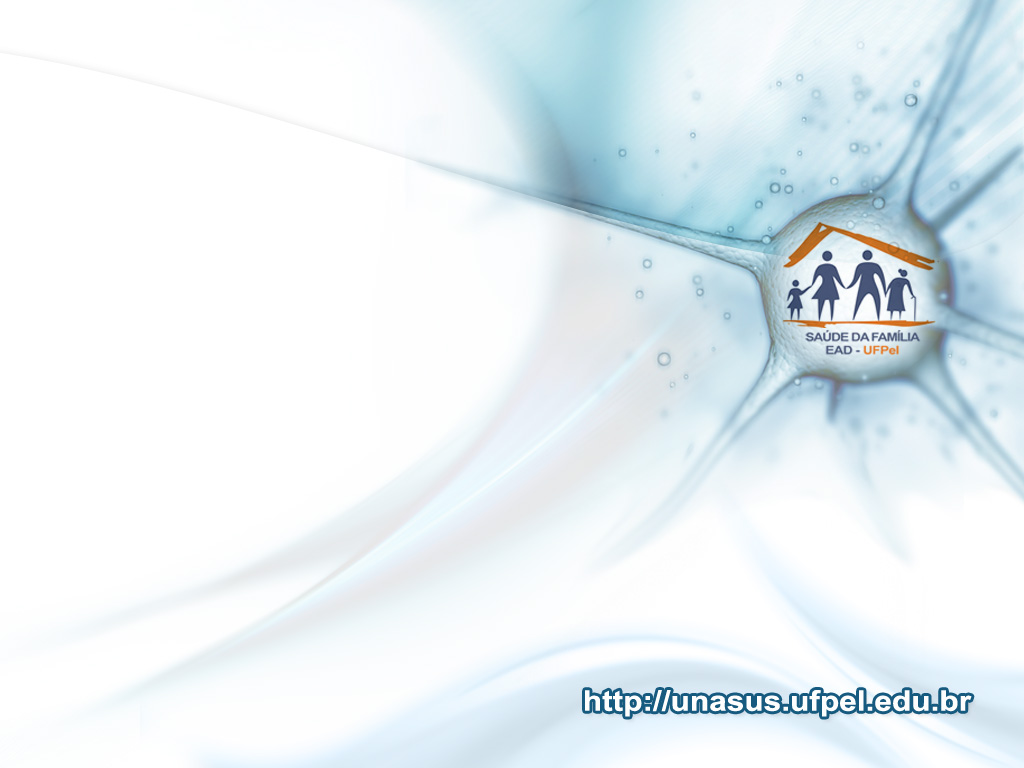 METAS
RELATIVO AO OBJETIVO 5
2. Acompanhar 100% dos pacientes de maior risco de morbimortalidade e que apresentam indicadores de fragilização na velhice.
RELATIVO AO OBJETIVO 6
1. Garantir orientação nutricional para hábitos alimentares saudáveis a 40% das pessoas idosas.
2. Garantir consulta periódica com dentista a 40% dos idosos.
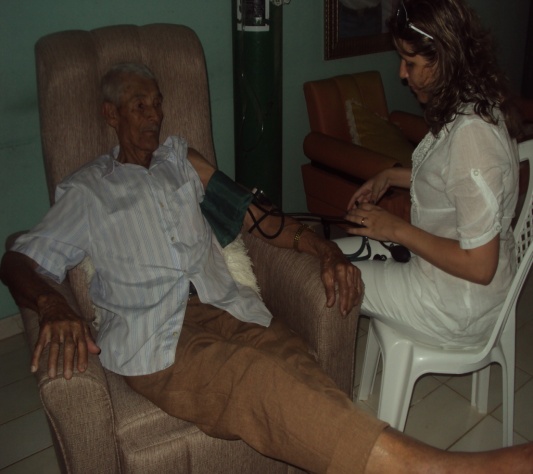 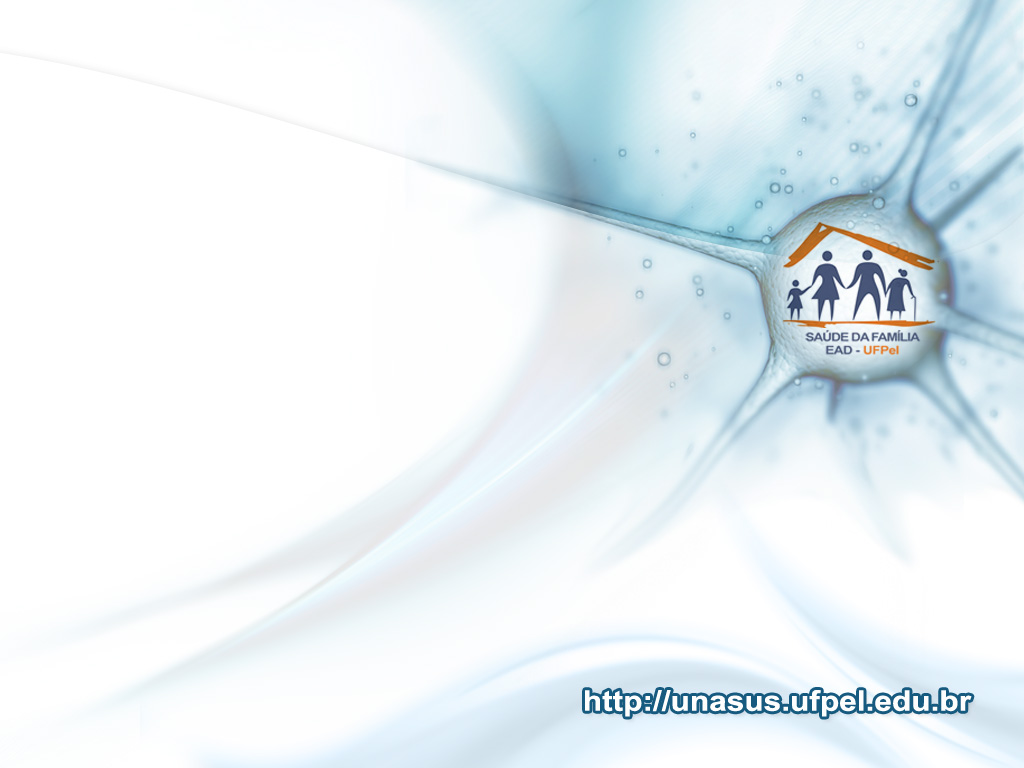 METODOLOGIA
Para pesquisa-intervenção apresentada foi 
realizado uma atividade de campo no 
Distrito de Xucuru ;
Foi aplicado um instrumento para cadastrar 
todos os idosos e inseri-los no Programa 
Saúde do Idoso;
Toda a equipe da Unidade deu sua 
contribuição de acordo com sua competência profissional;
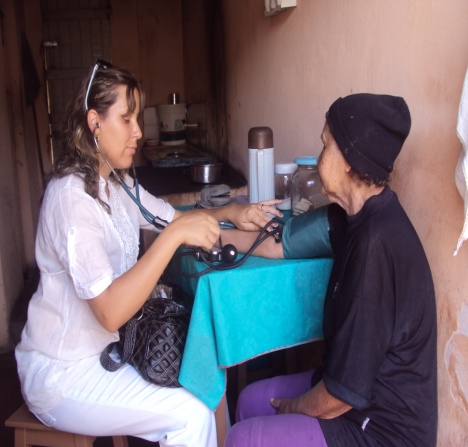 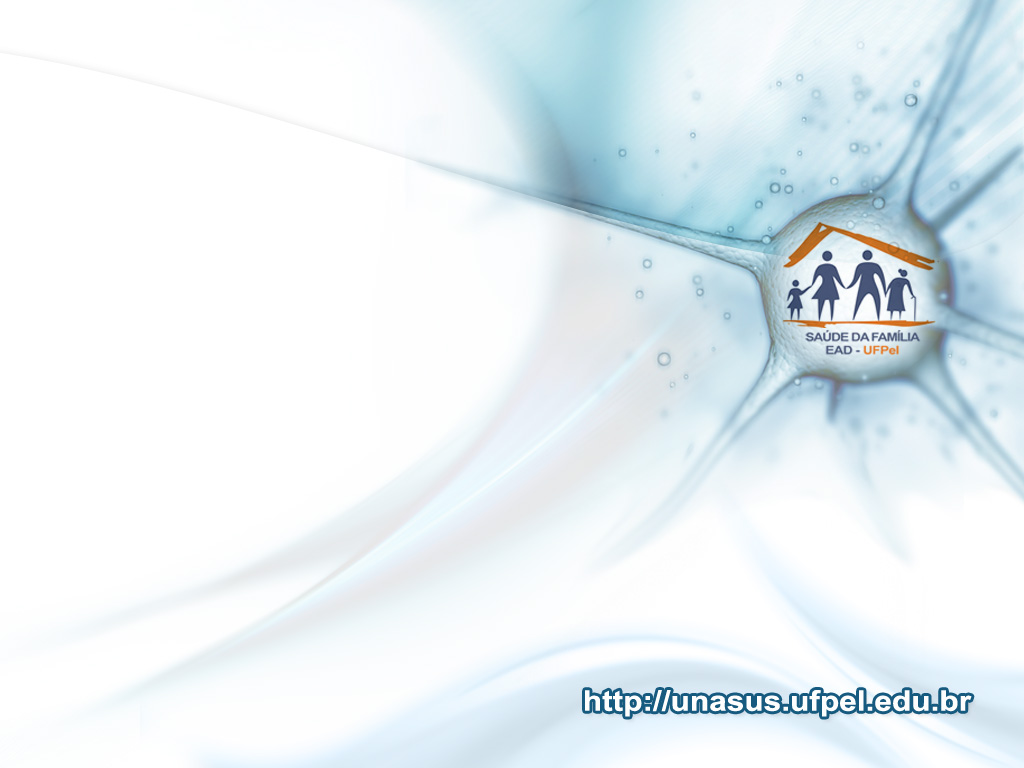 METODOLOGIA
Foi implantado na Unidade de Saúde local da Estratégia Saúde da Família uma sistematização de atendimento ao idoso;
Após o terceiro mês foi aplicado um fluxograma que se fazia a composição de todo o atendimento organizacional a pessoa idosa
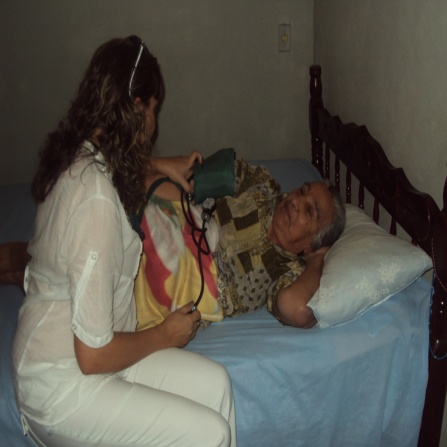 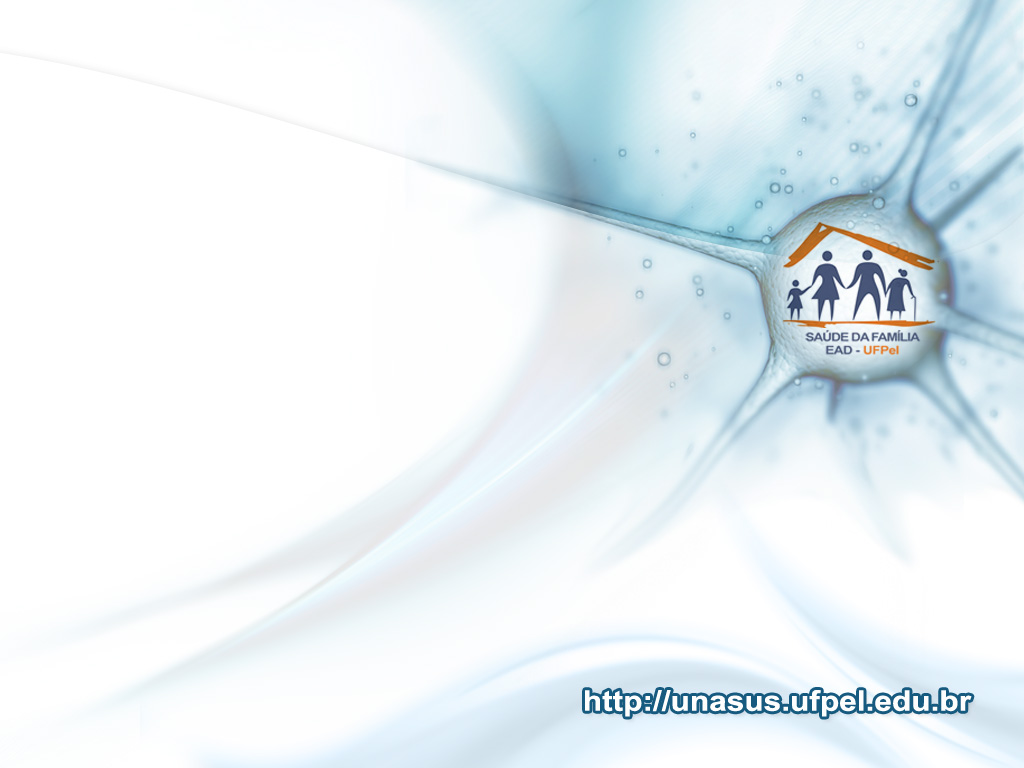 METODOLOGIA
LOGISTICA DA INTERVENÇÃO
1-Ampliar a cobertura de acompanhamento 
dos idosos para viabilizar o monitoramento do 
cadastramento dos idosos
2- Melhorar registro das informações 
para sensibilizar os idosos a participarem deste novo programa
3-Melhorar a qualidade da atenção a pessoa idosa
4- Realizar promoção a saúde
5- Mapear os idosos de risco da área de abrangência
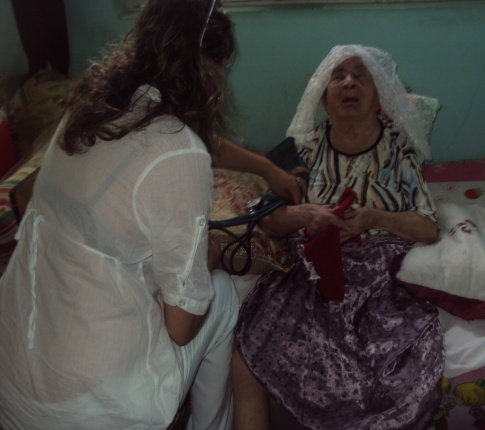 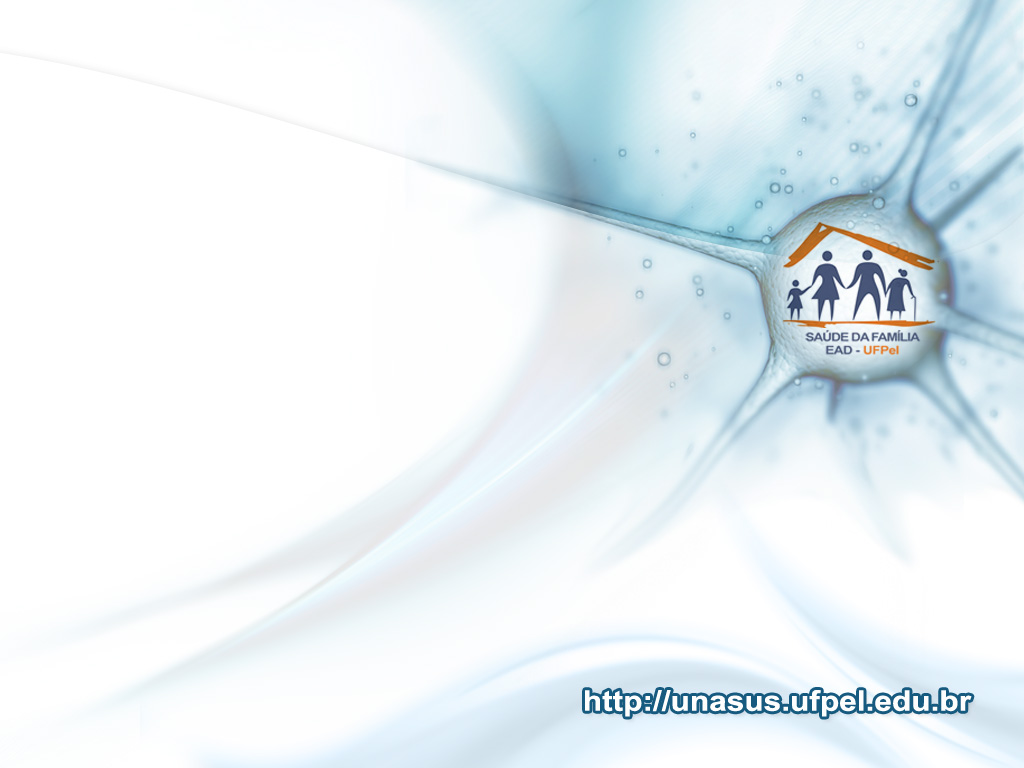 RESULTADOS
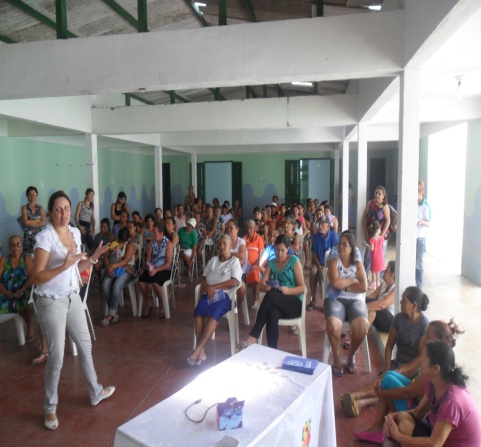 Como Ficou os indicadores em relação as metas e em relação a situação anterior;

Aspectos qualitativos mais relevantes.
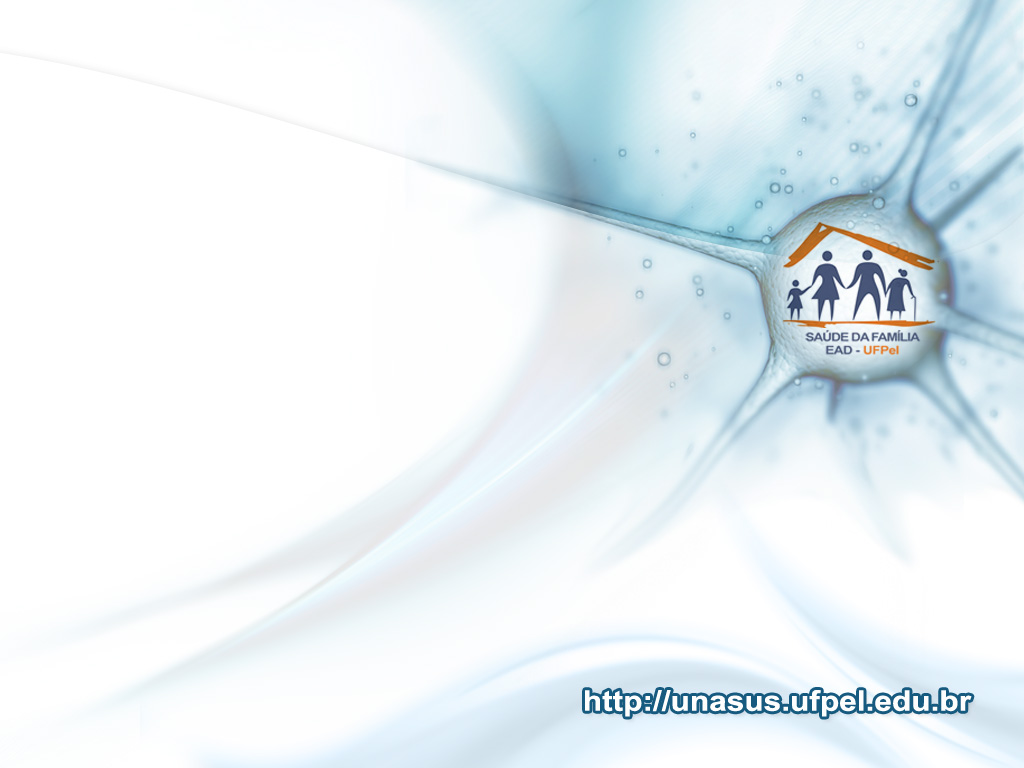 RESULTADOS
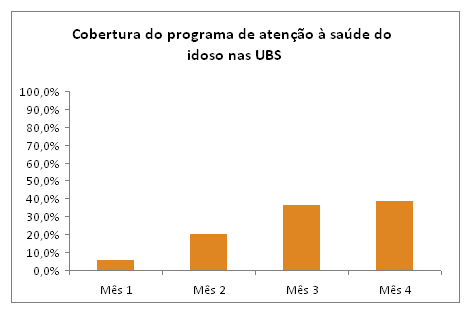 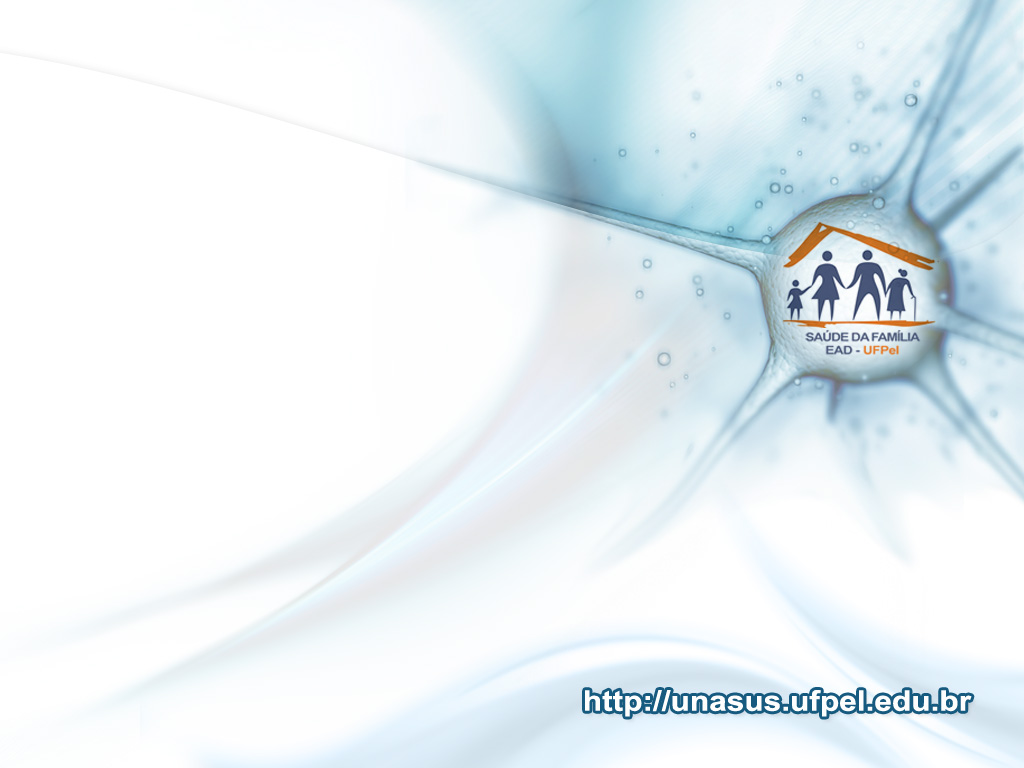 RESULTADOS
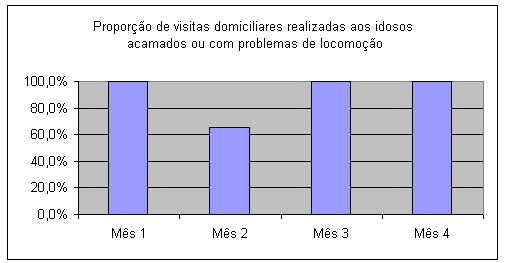 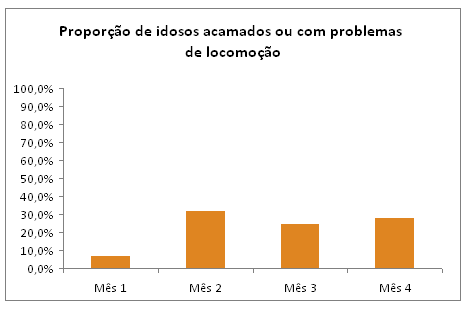 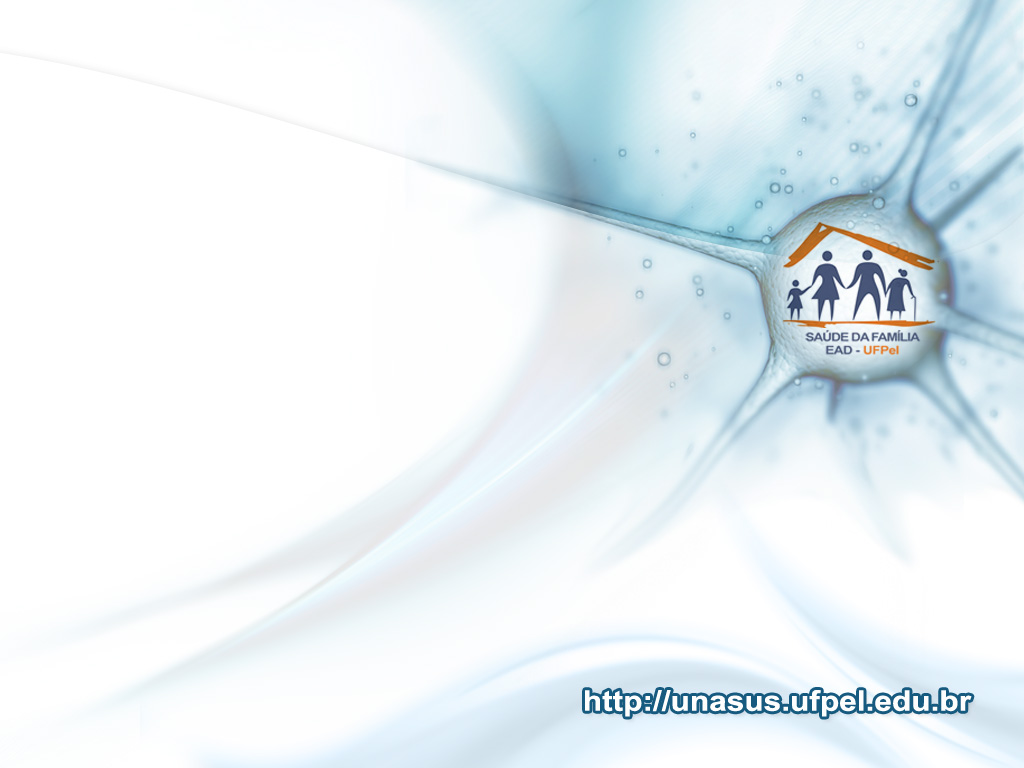 RESULTADOS
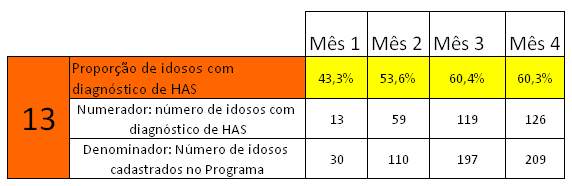 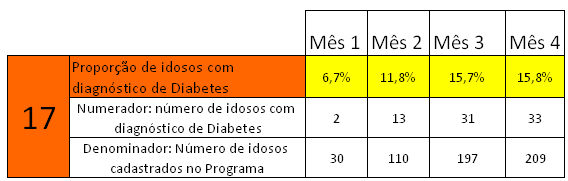 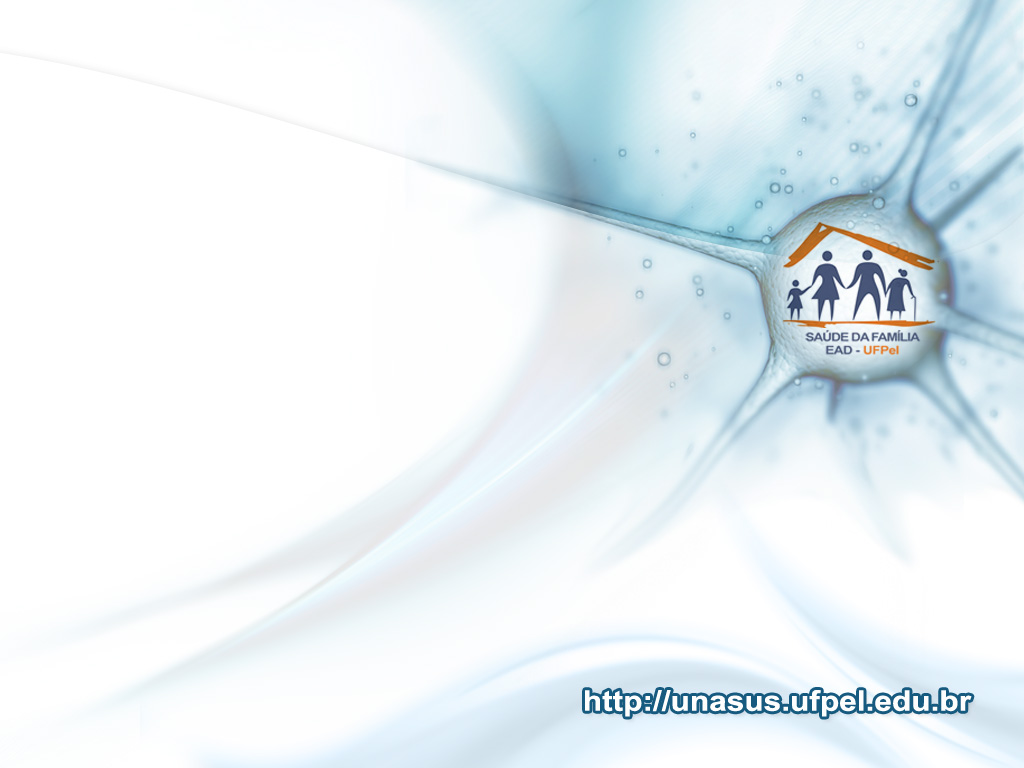 RESULTADOS
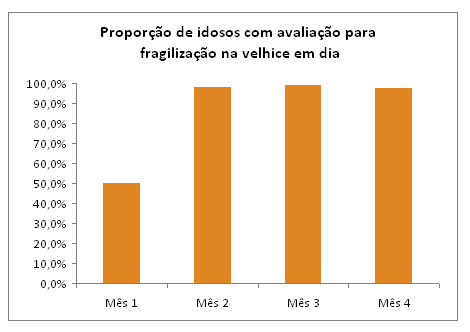 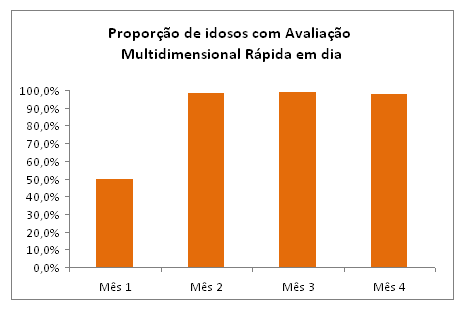 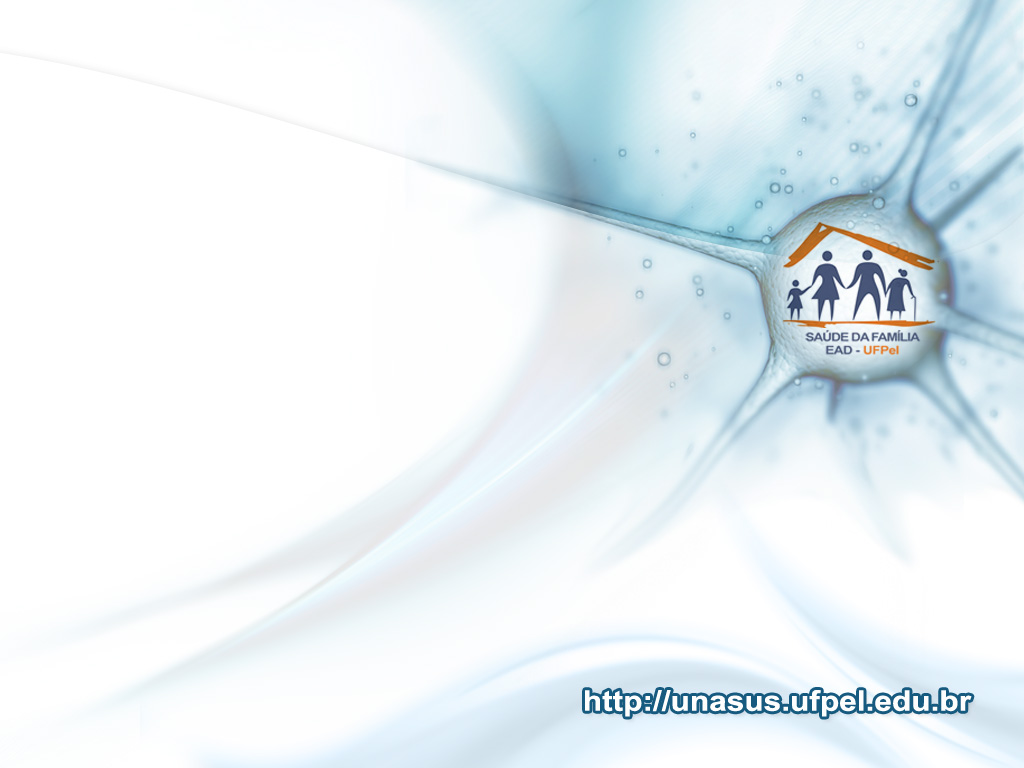 RESULTADOS
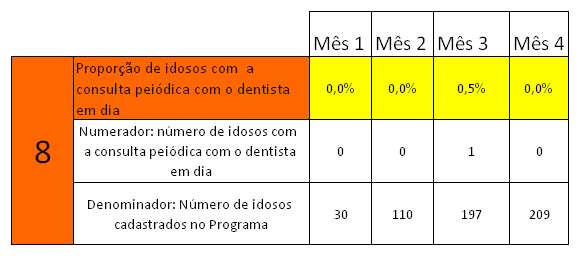 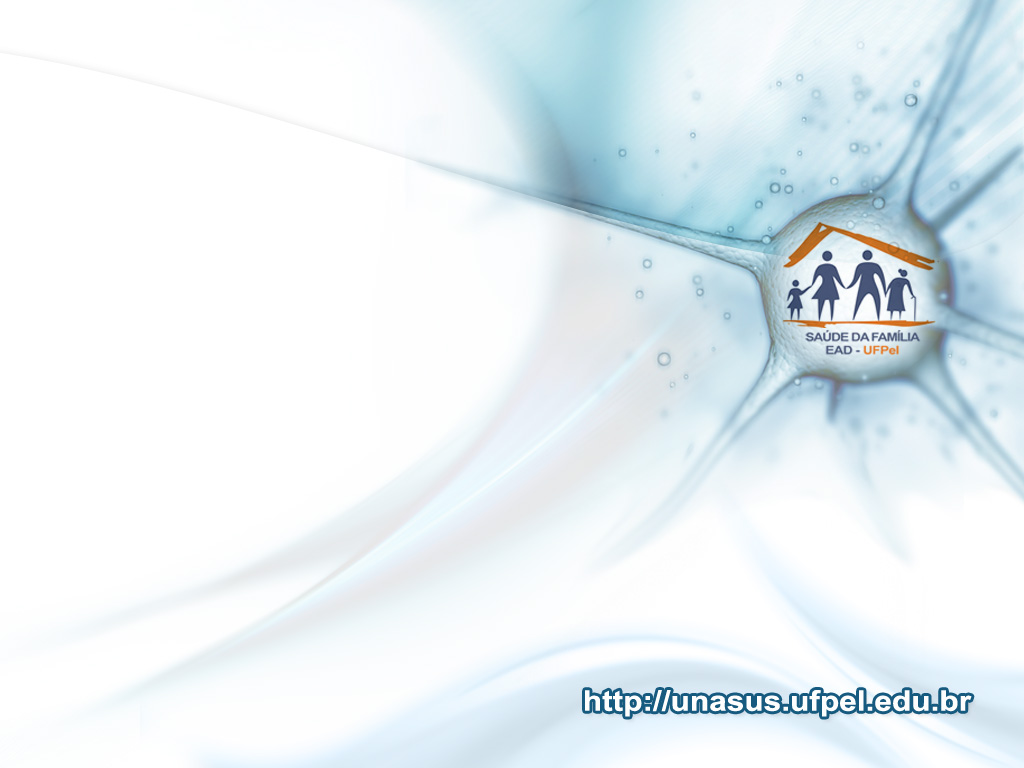 RESULTADOS
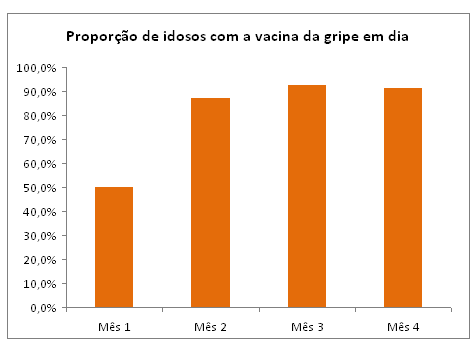 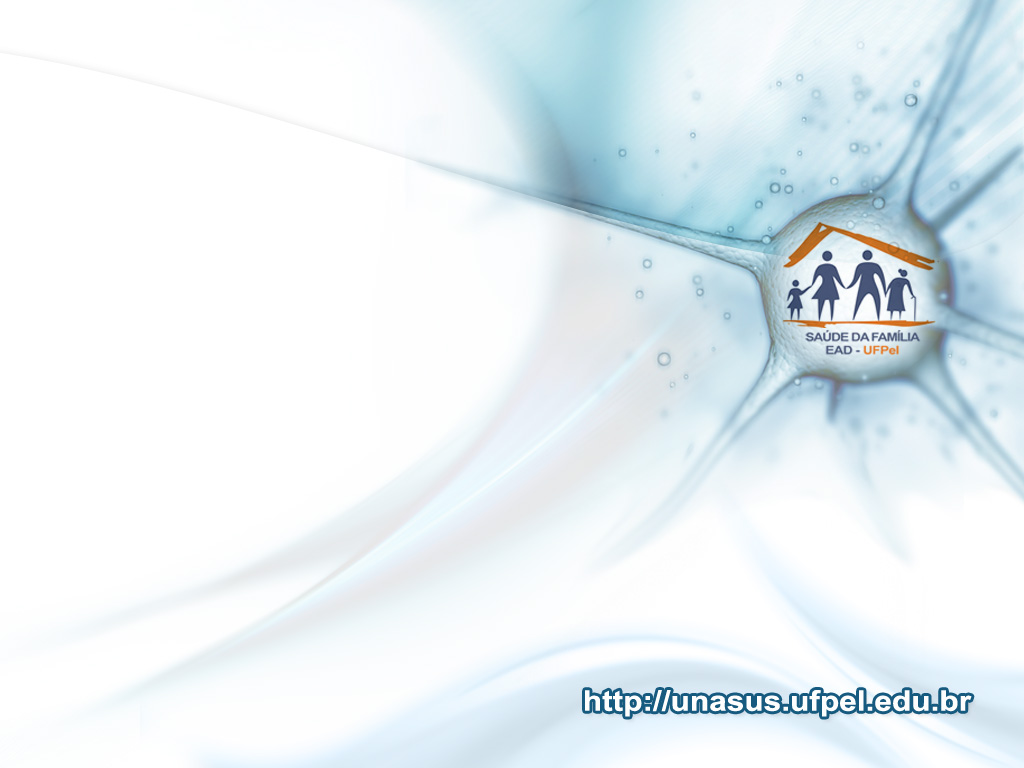 RESULTADOS
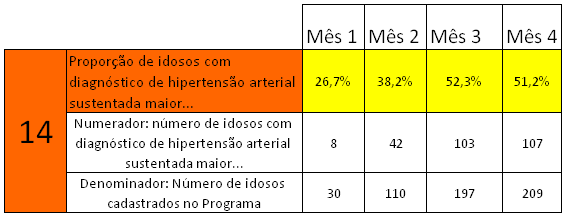 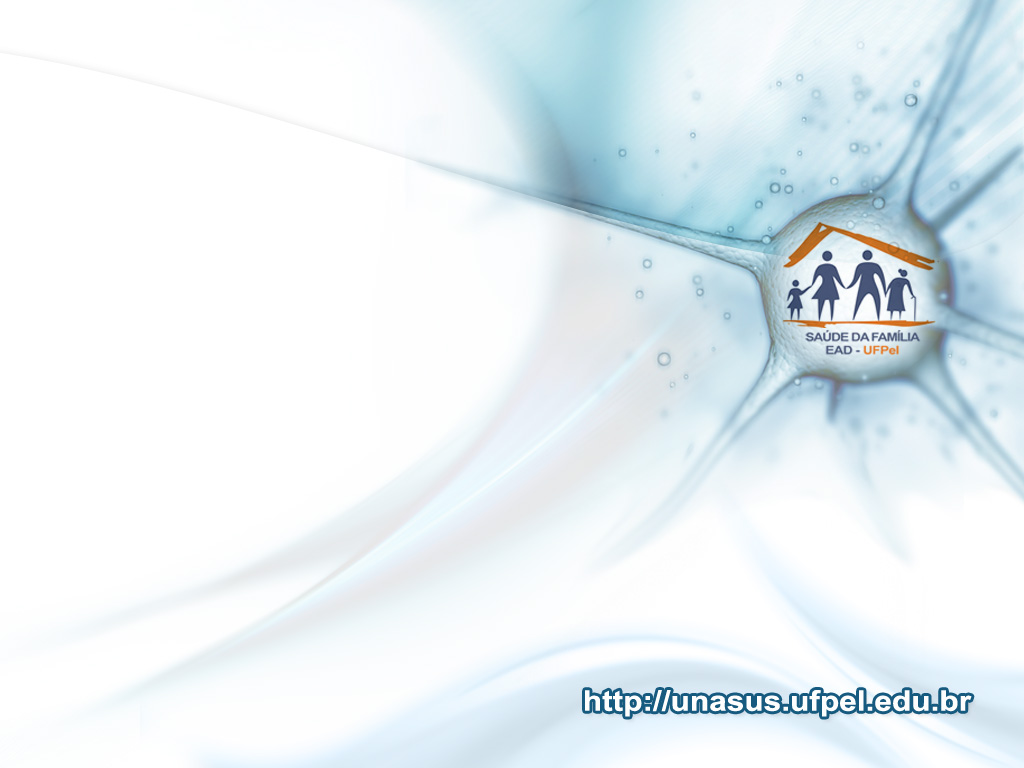 RESULTADOS
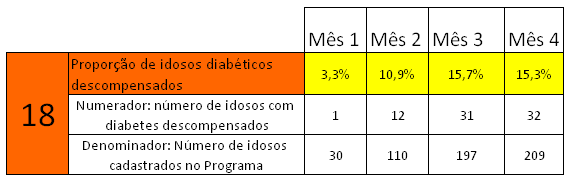 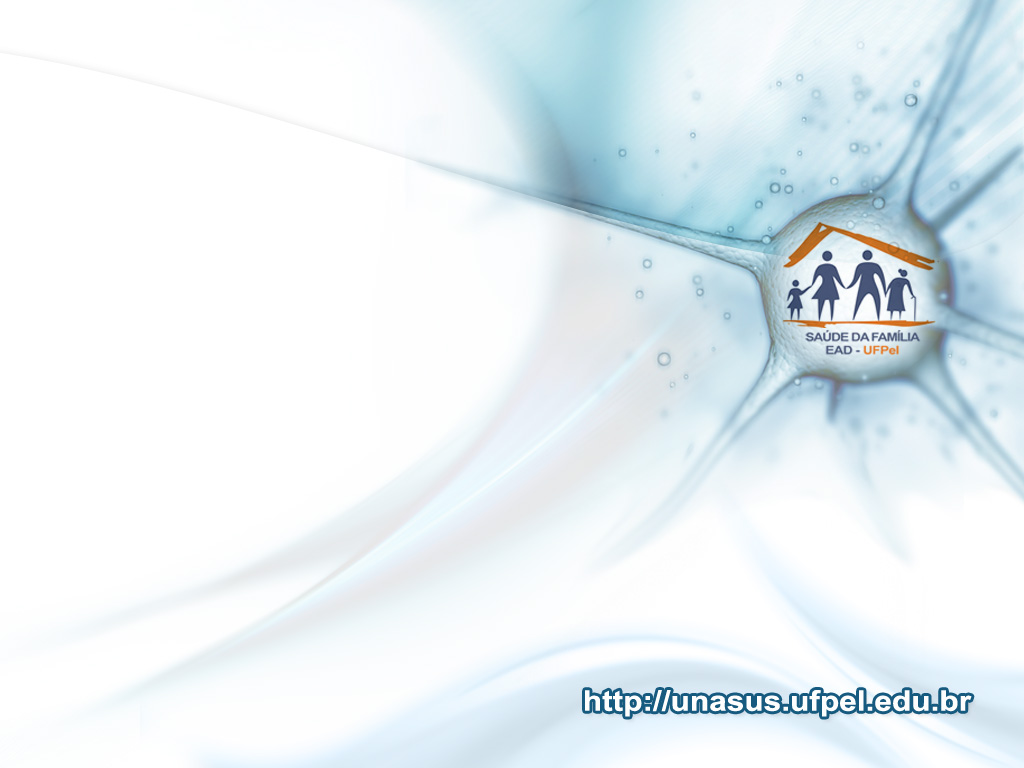 RESULTADOS
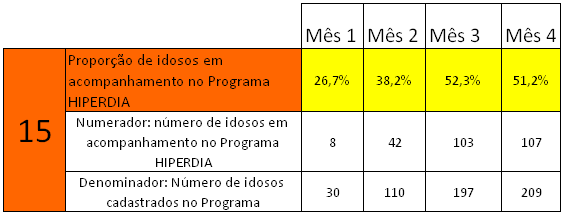 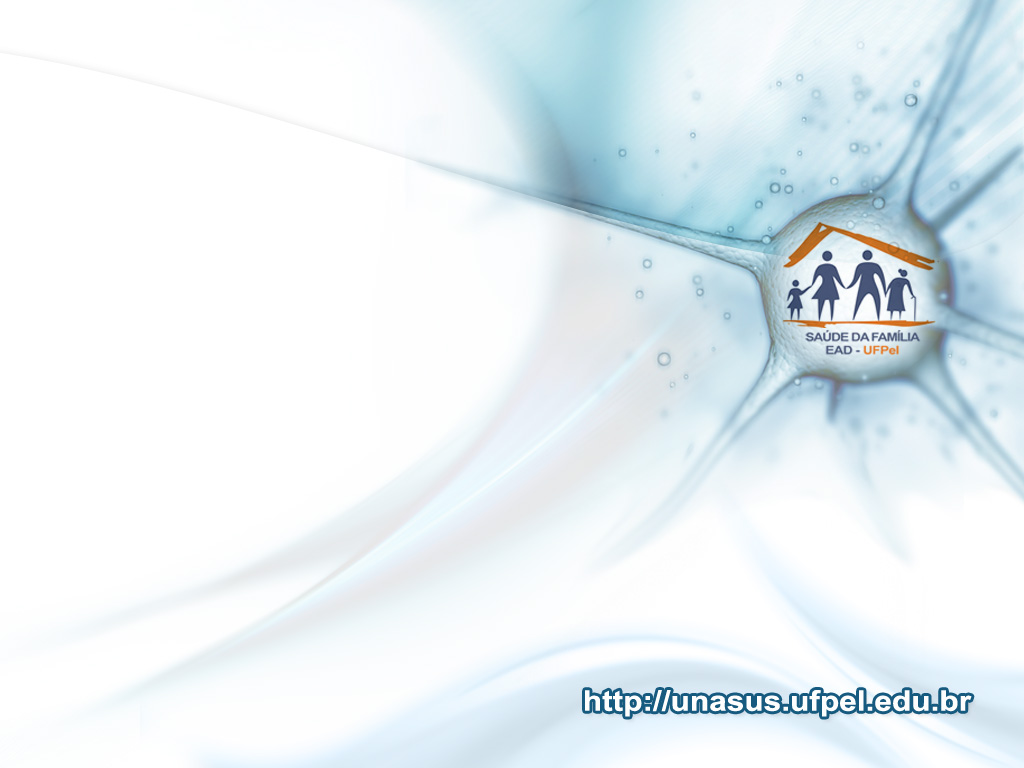 DISCURSSÃO
Importância da intervenção para a equipe;

Incorporação da intervenção à rotina do serviço;

Qual foi a adaptação realizada para dar segmento a este programa?
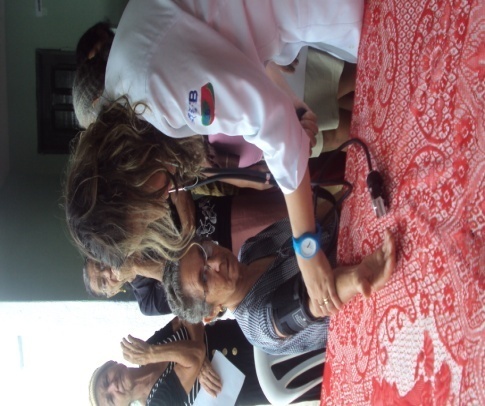 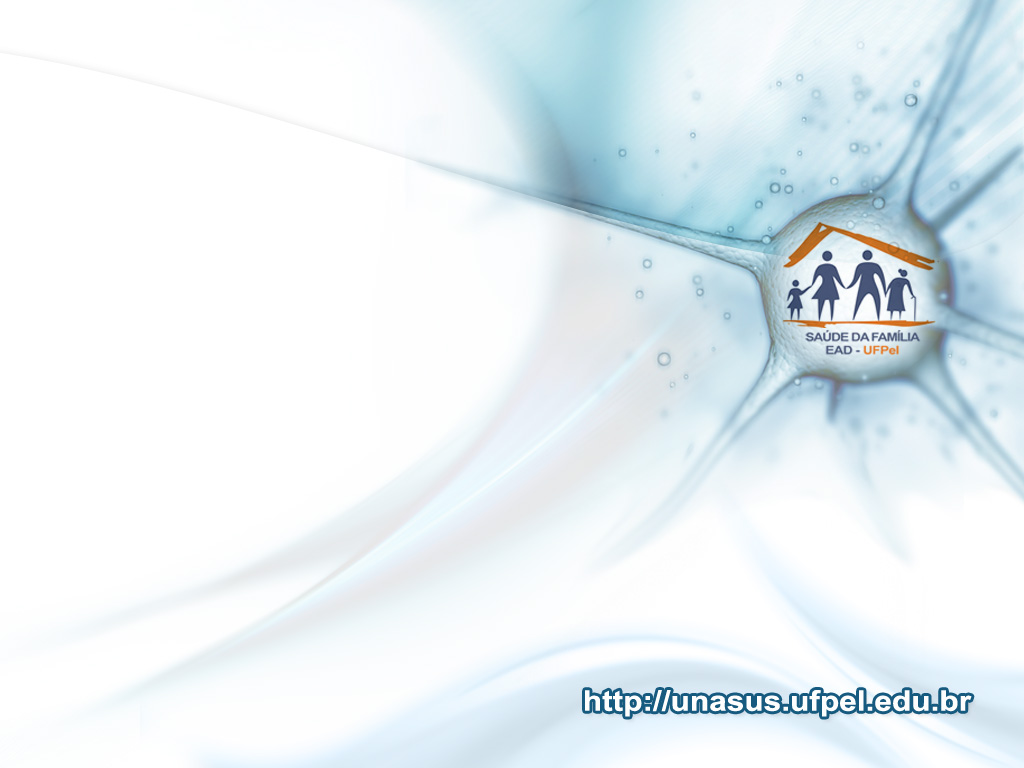 REFLEXÃO CRÍTICA
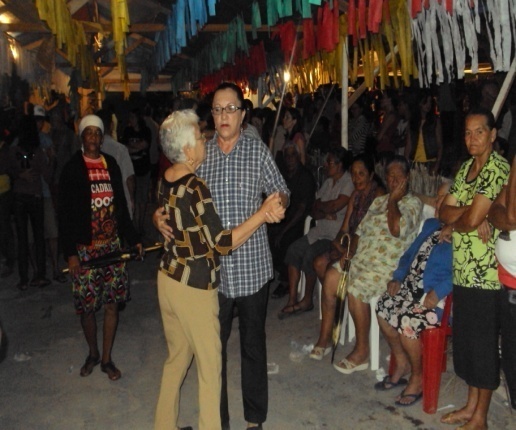 O desenvolvimento do curso em relação as expectativa;

 O significado do curso;

Aprendizado mais relevante.
ESSE OBJETIVO FOI CUMPRIDO!!!!
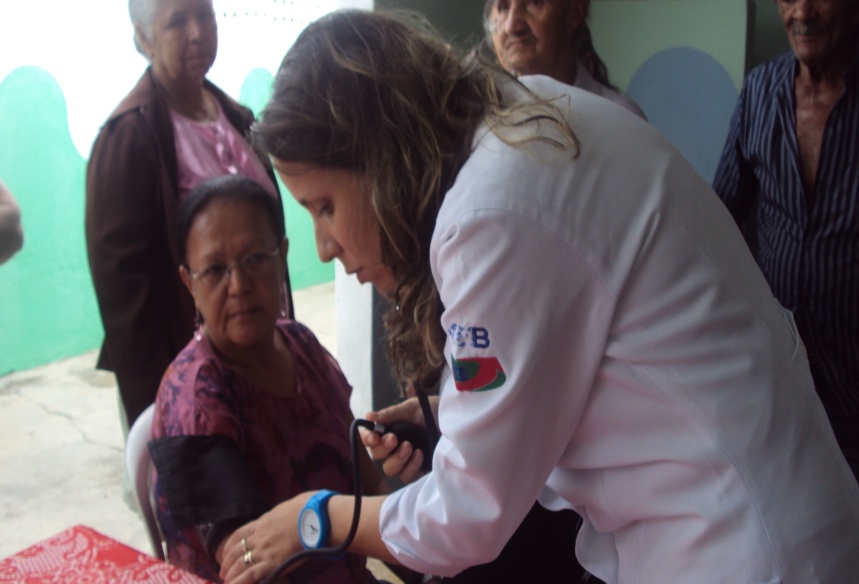 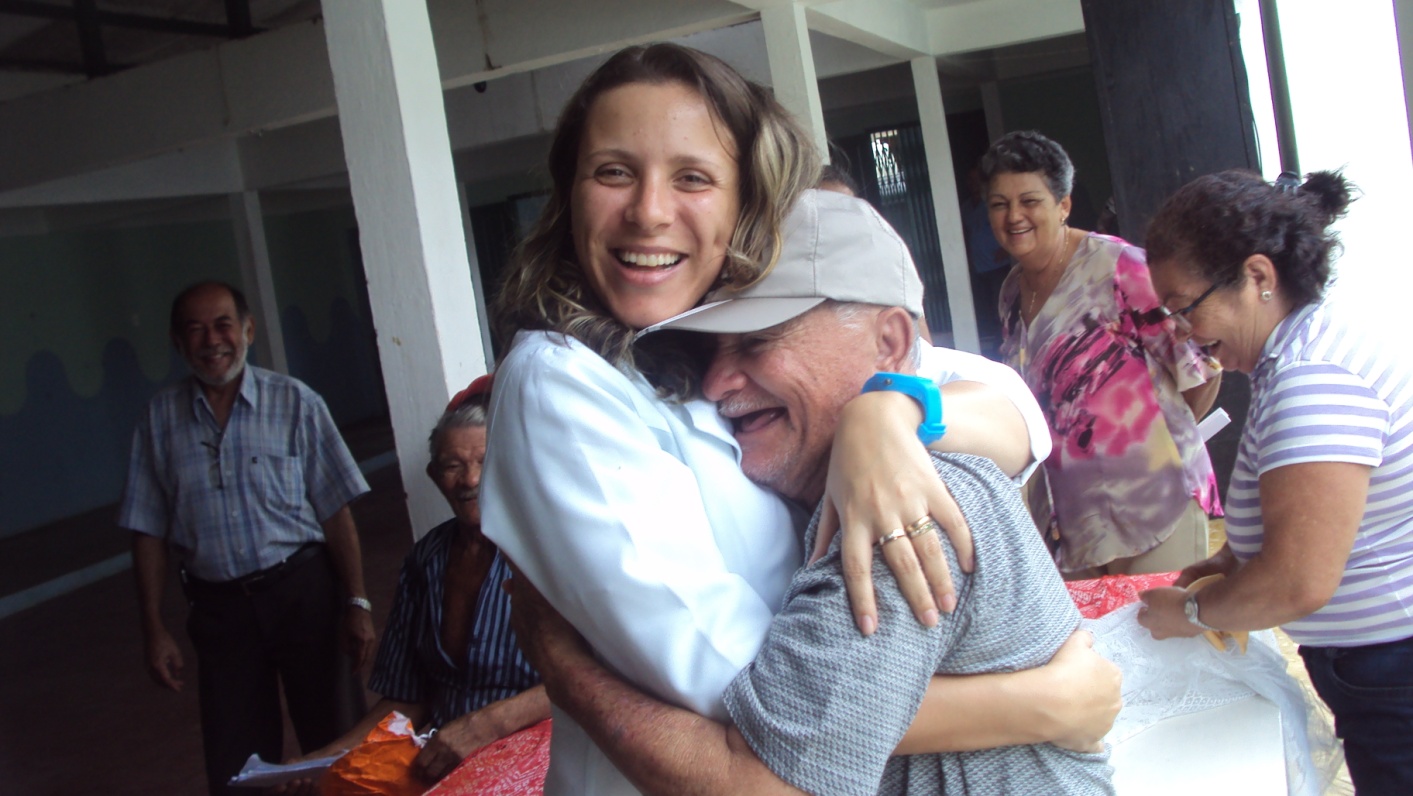 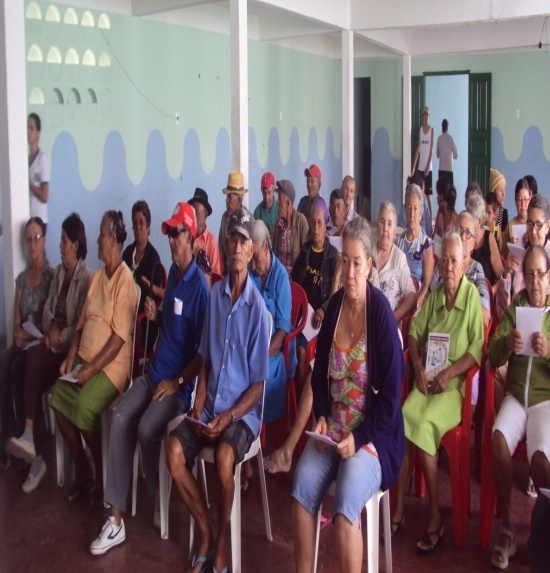 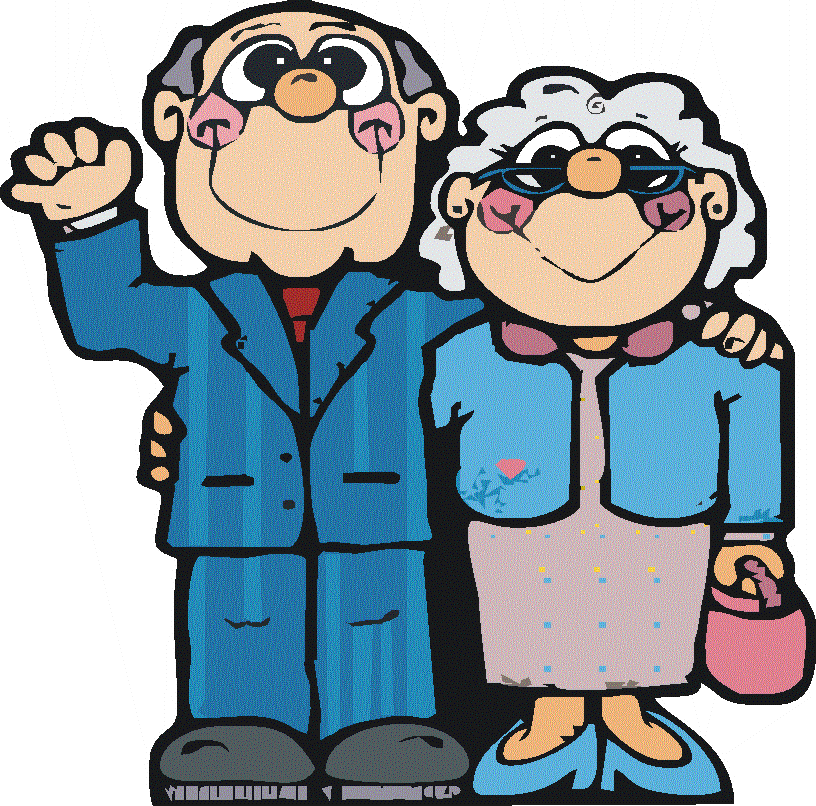 OBRIGADA!!!
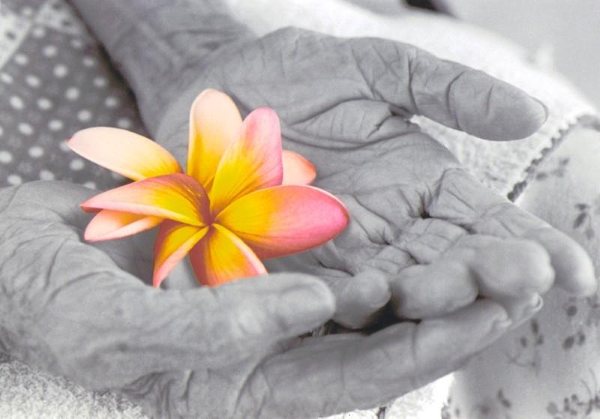